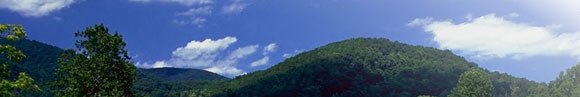 Nástroje politiky ŽP
Jana Soukopová
Ekonomické nástroje – definice
definice:
	„prostředky ochrany životního prostředí, jejichž účelem je podnítit zájem na ochraně životního prostředí ekonomickou stimulací“
Ekonomické nástroje
Založeny k dosažení ekologických cílů způsobem, který je nákladově efektivnější než přímá administrativní regulace
Založeny na nepřímém ovlivňování znečišťovatelů 
Ti se mohou sami rozhodnout, zda je pro ně finančně výhodnější vynaložit určité náklady na zamezení, popř. omezení poškozování ŽP nebo ŽP poškozovat a platit za to – poplatky, daně, apod.
Podstata
Nahrazení, popř. doplnění chybějících nebo nedostatečných hodnotových signálů, které poskytuje standardní tržní mechanismus
Znaky
opatření finanční povahy, tedy opatření, při nichž dochází k akumulaci, alokaci, redistribuci a/nebo užití peněžní masy,
cílem je přispět k ochraně životního prostředí,
k jejich realizaci může docházet jak ve veřejné sféře, tak i ve sféře soukromé,
primárním účelem je buď ovlivňování chování regulovaného subjektu, nebo zajištění disponibilních finančních prostředků k provádění opatření na ochranu životního prostředí, případně obojí,
váží se zásadně k právem dovolenému (ať mlčky či výslovně) způsobu chování - nejde o tresty (účelem není sankcionovat protiprávní jednání)
Výhody
minimalizace celkových společenských nákladů nutných na dosažení stanovených environmentálních efektů (nepůsobí plošně, ale přihlížejí k různým nákladům jednotlivých subjektů na zamezení znečištění),
podněcování subjektů k ekonomicky optimálnímu snižování znečištění (nikoli pouze ke splnění nařízených norem a limitů), 
minimalizace nároků na státní administrativu (neboť působí v rámci hry tržních sil) a díky tomu snížení nákladů, omezení nebezpečí korupce ap.; 
vytváření dodatečného zdroje prostředků na ochranu prostředí.
Ekonomické nástroje – funkce
motivační
akumulační
též: internalizační, fiskální, zajišťovací, kompenzační
Ekonomické nástroje – druhy
trhy s obchodovatelnými kvótami a limity

zálohové systémy 

výdaje z veřejných rozpočtů 
přímé výdaje na opatření k ochraně životního prostředí 
finanční podpory (dotace, úvěry, záruky za komerční úvěry, cenové garance)

(oceňování životního prostředí)
platby k ochraně životního prostředí
daně (včetně daňových úlev)
poplatky
cla
cenové úhrady

fondy
státní a jiné veřejné fondy
finanční rezervy, finanční jistoty (kauce)
„zelené“ investiční fondy

povinné environmentální pojištění
Platební nástroje  I.
Daně 
tzv. environmentální daně (z uhlí aj. fosilních paliv a energie z nich) 
zvýhodnění / znevýhodnění u „obecných“ daní (různá forma, příklady: DPH, spotřební daně, …)
celková „bilance“ daňové soustavy

Cla
ústup

Cenové úhrady
za užívání veřejných zařízení
Daně
Na základě daňové statistiky OECD jsou za ekologické daně v České republice považovány veškeré poplatky k ochraně ŽP. Mezi tyto daně patří
dálniční známka, 
mýtné, 
silniční daň, 
spotřební daň, 
daň z minerálních olejů. 
V roce 2007 vznikly v rámci Ekologické daňové reformy tři nové daně  
daň ze zemního plynu, 
daň z pevných paliv a 
daň z elektřiny.
Ekologická daňová reforma
Vstupem České republiky do EU započalo přibližování naši země různým evropským systémům včetně toho daňového. 
Jedním z požadavků na Ministerstvo financí (MF) byla i tzv. Ekologická daňová reforma. 
Počínaje rokem 2007 začalo MF realizovat tzv. první etapu, která spočívá ve zdaněné zemního plynu (a některých dalších plynů), pevných paliv a elektřiny. 
Už nyní lze konstatovat, že MF nedodrželo slib kompenzace nových daní snížením sazeb důchodového pojištění – pro rok 2008 se sazby neměnily a jejich pokles v roce 2009 už souvisel s novým systémem nemocenského pojištění.
Etapy ekologické daňové reformy
První  etapa 
2007 – současnost 
zdanění zemního plynu (a některých dalších plynů), pevných paliv a elektřiny.
Domácnosti platí od roku 2008
Zdražila topení uhlím o 10% a elektřinu o 1,5%
Druhá a třetí etapa
V roce 2010 až 2013 by mělo v rámci druhé etapy dojít ke změnám sazeb a daňových zvýhodnění u pevných paliv elektřiny a zemního plynu. NEREALIZOVALO SE
Zaměřeno na emise
V poslední fázi, plánované mezi roky 2014 – 2017 pak MF předpokládalo prohloubení a rozšíření daňové základny v závislosti na výsledcích z předcházejících let.  JAK TO ALE BUDE – NEVÍME!!!
Co na to MŽP
https://www.mzp.cz/cz/edr
Daňové úlevy
u DPH – snížená sazba na určité výrobky a služby ekologického charakteru 
Výrobky - např. palivové dřevo v polenech, štěpka, třísky, dřevěný odpad aj. – ekologické palivo, rostliny a semena a živé dřeviny, cibule aj aj., 
Služby - sběr a svoz komunálního odpadu, odvádění a čištění odpadních vod, vodní doprava, shromažďování, úprava a rozvod vody, . 
u daně z příjmu PO – u nás osvobozeny od daně
Příjmy z provozu malých vodních elektráren do výkonu 1 MW, větrných elektráren, tepelných čerpadel, solárních zařízení, zařízení na výrobu a energetické využití bioplynu a dřevoplynu, zařízení na výrobu elektřiny nebo tepla z biomasy, zařízení na výrobu biologicky degradovatelných látek stanovených zvláštním předpisem, zařízení na využití geotermální energie (dále jen "zařízení"), a to v kalendářním roce, v němž byly poprvé uvedeny do provozu, a v bezprostředně následujících pěti letech 
u spotřební daně – snížená sazba u pohonných hmot  jako je bionafta či bioplyn. Vláda přijala (koncem roku 2009) návrh MŽP, aby se zvedl podíl biopaliv v benzinu i naftě.
u silniční daně – osvobozeny vozidla která mají elektrický nebo hybridní pohon, používají jako palivo zkapalněný ropný plyn nebo stlačený zemní plyn, jsou vybavena motorem pro spalování benzínu a ethanolu označeného jako E85.
u daně z nemovitostí – osvobozeny pozemky mající vliv na krajinu –(např. území zvláště chráněných podle zákon a ochraně přírody a krajiny, přístupné parky, remízky, háje a větrolamy, pozemky sloužící výlučně k účelu zlepšení stavu ŽP, aj.)
Platební nástroje  II. - poplatky
pojem, druhy:

Emisní poplatky (za znečišťování / poškozování život. prostředí)

Poplatky za využívání přírodních zdrojů
Uživatelské poplatky

Poplatky za výrobky
poplatky za spotřebu látek poškozujících ozónovou vrstvu Země
Poplatky za znečišťování
Tento typ nástroje vede z ekonomického hlediska k nákladově efektivnímu řešení. 
Jedná se o řešení, kdy je stanoveného cíle dosahováno s minimálními náklady. Subjekty, pro které je dosažení cílů politiky životního prostředí relativně levnější přispívají relativně více a naopak subjekty, pro které je dosažení těchto cílů relativně dražší, přispívají méně. 
Příjemcem poplatků je buď Státní fond životního prostředí, obecní rozpočty, rozpočty krajů, případně státní rozpočty. Tento příjem se využívá účelově k nápravě škod nebo na podporu ekologických projektů
Emisní poplatky
poplatky za znečišťování ovzduší
stanoveny zákonem č. 86/2002 Sb., o ochraně ovzduší, ve znění pozdějších předpisů ,
placeny provozovateli stacionárních zdrojů, které se kategorizují podle velikosti na zvláště velké, velké, střední a malé podle jejich výkonu
Mezi zpoplatněné látky patří především tuhé emise, SO2 (oxid siřičitý), NOx(oxidy dusíku), CO (oxid uhelnatý), CXHY (uhlovodíky). 
Způsob výpočtu poplatků je dán zákonem. U malých zdrojů je to roční paušál podle druhu používaného paliva. U zvláště velkých, velkých a středních zdrojů závisí výše poplatků na druhu a množství škodlivin
Emisní poplatky
poplatky za vypouštění odpadních vod povrchových a podzemních (dva různé poplatky)
upraveny ve vodním zákoně č. 254/2001 Sb 
Znečišťovatel je povinen platit poplatek jak za znečištění, tak i za objem vypouštěných odpadních vod. 
Poplatek se platí především při vypouštění nerozpuštěných látek, rozpuštěných anorganických solí, ropných látek, nebo pokud je zjištěna zvýšená acidita a alkalita 
Poplatek platí kdo
vypouští odpadní vodu do toku v množství větším než 100 000 m³ za rok nebo 
vypouští vodu, která nese znečištění větší, než uvádí příloha číslo dvě vodního zákona 
Poplatky jsou placeny příslušnému celnímu úřadu na základě podkladů ČIŽP
Příjmy směřují do Státního fondu Životního prostředí.
Emisní poplatky
poplatky za ukládání odpadů na skládky,
upraveny zákonem č. 541/2020 Sb., o odpadech 
Poplatníkem je dle zákona č. 541/2020 Sb., o odpadech ten, kdo pozbývá vlastnické právo k odpadu, při jeho předání k uložení na skládku obec, pokud je původcem ukládaného komunálního odpadu, nebo provozovatel skládky, pokud uložil odpad na jím provozovanou skládku, nebo určil odpad při jeho uložení na skládku jako technologický materiál pro technické zabezpečení skládky. Plátcem poplatku je provozovatel skládky. Provozovatel skládky je povinen poplatek za ukládání odpadů na skládku od poplatníka vybrat a odvést správci poplatku, kterým je 
poplatky za spalování odpadů,
poplatky za hluk,
administrativní, resp. místní poplatky
Poplatky za užití přírodních zdrojů
poplatky za odběry podzemní vody
za odebrané množství podzemní vody. Poplatek je stanoven novelou zákona č. 20/2004 Sb., o vodách. Příjemcem poplatků je z 50% Státní fond životního prostředí a z 50 % rozpočty územně příslušného kraje. 
poplatky za odběry povrchových vod
Platba, kterou hradí organizace, které odebírají vodu z povrchových vod jeho správci (tedy Povodí)
odvody za odnětí půdy ze zemědělského půdního fondu
stanoveny zákonem č. 334/1992 Sb., o ochraně zemědělského půdního fondu, ve znění pozdějších předpisů. Souhlas s odvodem poskytuje příslušný orgán ochrany zemědělského půdního fondu. Výběr mají v kompetenci celní úřady. Výnos z odvodů směřuje z 60 % Státnímu fondu životního prostředí a z 40 % rozpočtům obcí příslušného katastru.
Poplatky za užití přírodních zdrojů
poplatky za odnětí pozemků plnících funkci lesa
Výše poplatku je určena orgánem státní ochrany lesů a výběr mají v kompetenci celní úřady. Příjemcem poplatků je z 60% Státní fond životního prostředí a z 40 % rozpočty obcí příslušného katastru. Vytěžené prostředky musí být využity na zlepšení životního prostředí obce a na zachování lesa. 
úhrady z dobývacího prostoru a z vydobytých vyhrazených nerostů
Sazba úhrady se pohybuje v rozmezí 100-1000 Kč za 1 hektar 
poplatky za kácení dřevin
Nemusí se žádat o povolení, pokud dřeviny nedosahují stanovených rozměrů, tedy pokud dřeviny dosahuje výšky do 80 cm a 130 cm nad zemí nebo se jedná o souvislý keřový porost do 40 m2.
Uživatelské poplatky
poplatky za spotřebu látek poškozujících ozonovou vrstvu,
poplatek za výrobu a dovoz regulovaných látek, který napomáhá chránit ozonovou vrstvu Země 
Poplatky jsou vybírány za látky, které poškozují ozonovou vrstvu a produkty, které je zahrnují 
poplatky za užívání vybraných umělých hnojiv a pesticidů,
poplatky za používání tašek z umělých hmot, apod.
Uživatelské poplatky
pokrytí nákladů kolektivních služeb
financování místních vlád
sběr odpadu, 
stočné
Platby za komunální odpad
Způsoby stanovení:
Úhrada za shromažďování, sběr, přepravu, třídění, využívání a odstraňování komunálního odpadu (jde o smluvní poplatek, smlouva musí být uzavřena písemně a obsahovat výši poplatku)
Poplatek za komunální odpad (poplatník každá fyzická osoba, při jejíž činnosti vzniká odpad a plátcem je vlastník nemovitosti, kde vzniká komunální odpad) 
Místní poplatek za provoz systému shromažďování, sběru, přepravy, třídění, využívání a odstraňování komunálního odpadu (v praxi nejrozšířenější, sazbu tvoří částka 250 Kč za osobu a kal. rok a částka stanovená na základě skutečných nákladů obce za předchozí rok)
Fondy
Státní a jiné veřejné fondyúčel: alokace fin. prostředků pro financování opatření k ochraně ŽP např.: SFŽP, krajské fondy pro naléhavá opatření (vody), Jaderný účet, Recyklačný fond (SK), 
Finanční rezervyúčel: zajistit fin. prostředky pro budoucí jistou potřebunapř.: provoz skládek odpadu, těžba nerostů)

Finanční jistiny / kauceúčel: zajistit fin. prostředky pro budoucí možnou potřebunapř. přeshraniční přeprava nebezpečného odpadualt. k povinnému pojištění

„Zelené“ investiční fondy
Povinné environmentální pojištění
Předmětem odpovědnost za poškození životního prostředí, ne škoda! (?) 
Např.: prevence závažných havárií, atomové právo, přeshraniční přeprava odpadů
Zálohové systémy (deposit-refund system)
princip: zboží (příp. obal apod.) se neprodává, ale „vydává na zálohu“ (záruka vrácení peněz při vrácení „zboží“ – neplést s reklamací!!!)  
příklady: vratné lahve aj. obaly
Trhy s obchodovatelnými kvótami a limity
Předmět obchodu: 
NE povolení, ale oprávnění, resp. povinnost
převoditelné, kvantifikovatelné, měřitelné
příklady: emise CO2 aj. skleníkových plynů, půda, …

Vymezení trhu: 
teritoriální (s ohledem na předmět), bubbles 
personální

Fáze: 
stanovení celkové kvóty a její rozdělení, resp. stanovení indiv. limitů 
cena, metoda
„spotřeba“, obchodování (organizace trhu), ofsety aj.

Zpřísňování podmínek: 
redistribucí, výkupem, snižováním hodnoty
Flexibilní tržní mechanismy - obchodovatelné povolení
převoditelné kvóty („cap and trade“)
kredity na snížení emisí
průměrné limity na obdobné výrobky
převoditelné uživatelská práva
převoditelná práva čerpat přírodní zdroje
Finanční podpory
granty, dotace, dary:
ze státního rozpočtu,
z účelových fondů,
z evropských fondů
z mezinárodních fondů
výhodné půjčky (soft loans),
garance úvěrů.
Hodnocení ekonomických nástrojů
Rizika: 
„Kouzlo nechtěného“
„Vytloukání klínu klínem“
„Vyschlé zdroje“
„Motivovaný regulátor“
Výhody:
Tržní konformita
Nižší náklady regulace
Ekonomická efektivnost
Inovativnost

Nevýhody:
Nejistý výsledek
Omezený věcný dopad
Dobrovolné nástroje
Dobrovolné dohody
EMAS
ISO 14001
Národní program čistší produkce
Národní program environmentálního značení (ECOLABELLING)
Motivační nástroje
Motivační schémata
ISNO a MESOH u odpadů (princip PAYT)
Chytrá řešení typu SMART
Environmentálně zaměřené hry
Komunikační nástroje
Komunikační kampaně
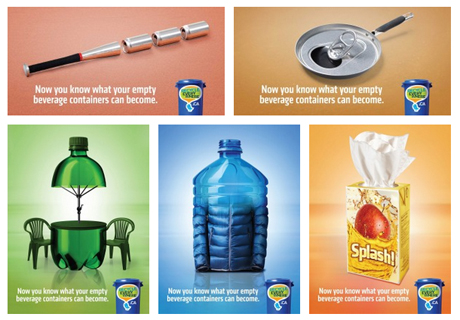 Komunikační nástroje
Sociální média
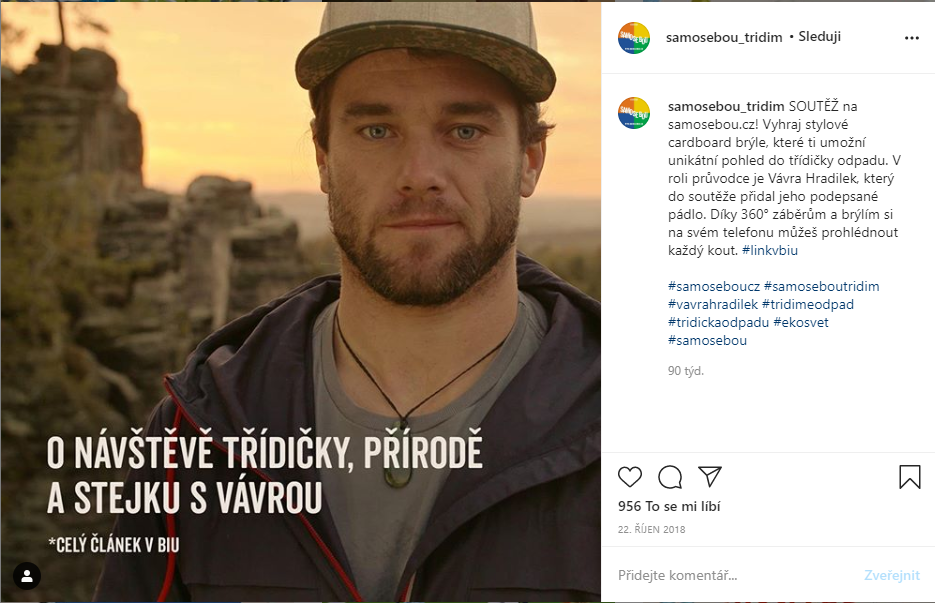 Komunikační nástroje
Brožury a letáky
Osobní kontakt (doorstepping)
Nudging (pošťuchování)
Pobídkové programy
Příkladné chování institucí
Tvorba zpráv – eventy
Mapa počtu akcí pořádaných pod záštitou Evropské komise v rámci Týdne pro redukci odpadu
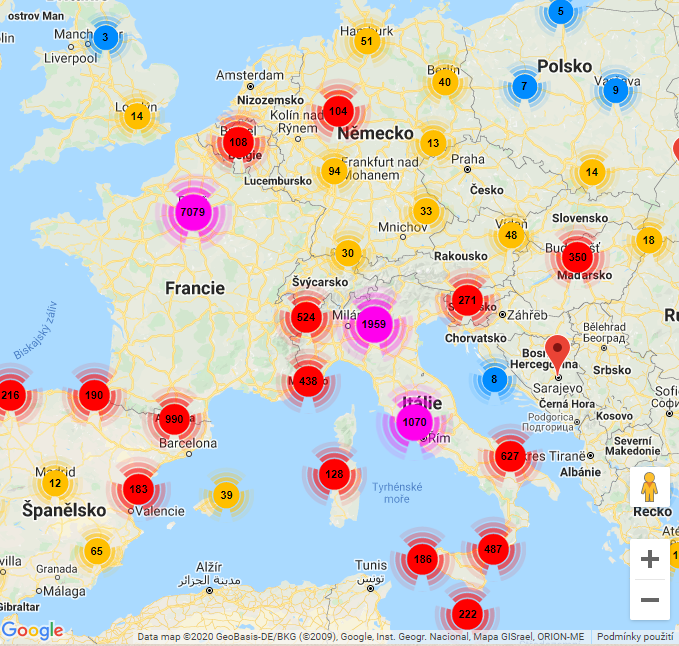 Komunikační nástroje
Zábavní průmysl a celebrity
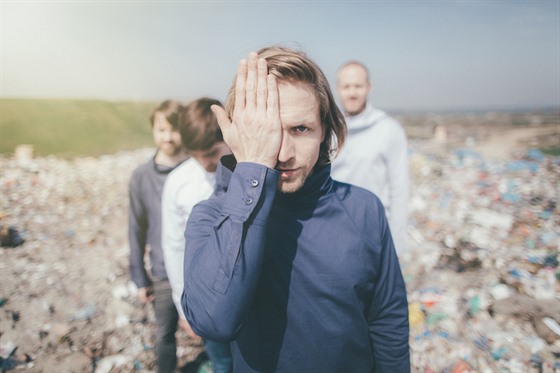 Informační nástroje
Státní správa
Univerzity a neziskové organizace
Internetové portály
Konference
Webináře a kurzy
Publikace
Děkuji za pozornost

soukopova@econ.muni.cz